Association of Administrators in Advanced Pediatrics—April 29, 2018
The future of healthcare
2018 and Beyond
Chas Roades
chas@gisthealthcare.com
@chasroades
Dodging a Boomerang, Not a Bullet
Paying the Price for Tax Cuts
Placing an Additional Strain on the Budget
“Well, we obviously were unable to completely repeal and replace with a 52-48 Senate. We'll have to take a look at what that looks like with a51-49 Senate. But I think we'll probably move on to other issues."
Tax Cuts and Jobs Act of 2017
$1.46T
Added to Federal deficit, 2018-20271
Sen. Mitch McConnell (R-KY)
Senate majority leader
$136B
Increase in Federal deficit in 20181
“We're going to have to get back next year at entitlement reform, which is how you tackle the debt and the deficit… [we will] spend more time on the health-care entitlements, because that's really where the problem lies, fiscally speaking."
2018 is shaping up to be a year of reckoning for healthcare
$25B
Automatic cut to Medicare spending in 20182
13M
Increase in uninsured population by 20271
Rep. Paul Ryan (R-WI)
Speaker of the house
Congressional Budget Office estimates
Due to triggering of PAYGO rules
Source: “Cost Estimate for the Conference Agreement on H.R. 1." Congressional Budget Office. 21 Dec. 2017. Web. 27 Dec. 2017; "Effects of Legislation That Would Raise Deficits by an Estimated $1.5 Trillion over the 2018-2027 Period." Congressional Budget Office. 15 Nov. 2017. Web. 27 Dec. 2017; "Repealing the Individual Health Insurance Mandate: An Updated Estimate." Congressional Budget Office. 13 Nov. 2017. Web. 27 Dec. 2017; Snell, Kelsey, and Susan Davis. "McConnell Ready To 'Move On' From Obamacare Repeal, Others In GOP Say Not So Fast." NPR. NPR, 21 Dec. 2017. Web. 27 Dec. 2017; Weixel, Nathaniel. "Ryan Eyes Push for 'Entitlement Reform' in 2018." The Hill. Capital Hill Publishing, 07 Dec. 2017. Web. 27 Dec. 2017; Gist Healthcare analysis.
Entitlement Programs in the Crosshairs
Where Does the Money Go?
Entitlement Programs Most Likely Targets for Cuts
Federal Budget Expenditures, Actual and Projected
Billions of Dollars
Increase driven by aging, population growth, price growth
$3.9Tin 2016
Major cuts to the healthcare entitlement programs are nearly inevitable, given the size and projected growth of Medicare and Medicaid
Other mandatory2
Defense and nondefense
Unemployment, pensions, veterans, and other Federal assistance
Source: "The Federal Budget in 2016: An Infographic." Congressional Budget Office. 27 Sept. 2017. Web. 27 Dec. 2017; "Baseline Projections for Selected Programs." Congressional Budget Office. 05 Oct. 2017. Web. 27 Dec. 2017; Gist Healthcare analysis.
Putting Providersat Risk
Driving Most of the Spending Growth
Direct and Indirect Payments to Providers
Projected Medicare Expenditures
Source of Spending Growth, 2018-2027
Billions of Dollars
Billions of Dollars
Drugs
Other3
$680B increase
Providers1
Pressure will be greatest on provider payments, which will drive most spending growth
Payers2
Increase in Medicare Advantage enables greater control over provider cost
Includes hospitals, physicians, SNF, home health, outpatient services, and other provider-related expenditures
Medicare Advantage
Adjustments and recoveries
Source: "Baseline Projections for Selected Programs." Congressional Budget Office. 05 Oct. 2017. Web. 27 Dec. 2017; Gist Healthcare analysis.
Our larger challenge
Demographics is Destiny
Aging Beyond the Ability to Support Entitlement Growth
Facing an Upside-Down Population Pyramid
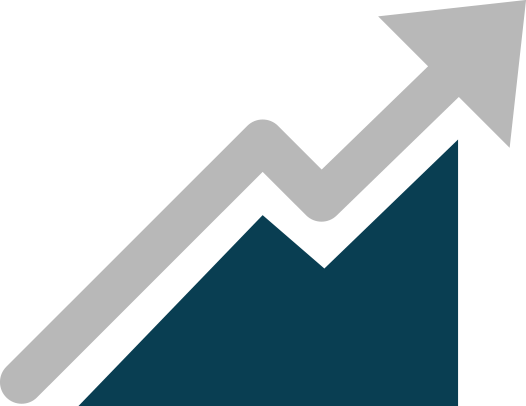 Number of People 18-64 for Every Person >65
83.7M
1940
9.2
Number of Americans >65 in 2050, twice as many as in 2012
1980
5.1
19.3 years
Life expectancy at65 years in 2015, compared to 14.3 years in 1960
2016
4.1
We have a health care system that is unsustainable for our nation’s demographic makeup
17.9%
2050
2.7
National Health Expenditures as percentage of GDP, 2016 compared to 5.5% in 1960
Source: Cubanski, Juliette, and Tricia Neuman. The Facts on Medicare Spending and Financing. Kaiser Family Foundation, 18 July 2017. Web. 27 Dec. 2017; Life Expectancy at 65. Organisation for Economic Co-operation and Development, 2016. Web. 27 Dec. 2017; Ortman, Jennifer M., Victoria A. Velkoff, and Howard Hogan. An Aging Nation: The Older Population in the United States. U.S. Census Bureau, May 2014. Web. 27 Dec. 2017; Report to the Congress: Medicare and the Health Care Delivery System, Chapter 2. MedPAC, June 2015. Web. 27 Dec. 2017.; United States. Health and Human Services. CMS. NHE Summary including Share of GDP, CY 1960-2016. Web. 26 Dec. 2017; U.S. Census Bureau QuickFacts: United States. U.S. Census Bureau. Web. 27 Dec. 2017; Gist Healthcare analysis.
Delivery System Economics Becoming Unsustainable
Still Operating the Delivery System of Yesteryear
2.7%
(0.2%)
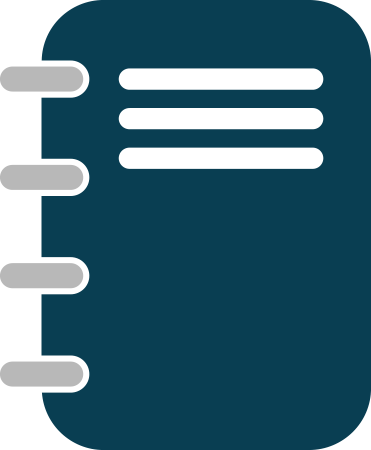 Mean hospital margin in 20161
Drivers of Declining Margin
Mean hospital  margin in 20272
Rising public payer share
Our Medicare volumes have gone through the roof. Coming out of 2017 we think Medicare share of revenue will  have risen five percent.
We didn’t have a hard flu season. The economy is strong. The only explanation is that the tsunami of Baby Boomers is hitting Medicare.”
Rising patient acuity
Declining surgical case mix
Medicare payment cuts
Declining commercial price growth
Shift from commercially-paid procedures to publicly-funded medical care undermines system economics
Chief Strategy Officer
Large regional health system in the southeastern u.s.
Preliminary 2016 Medians Skew Lower as Revenue and Expense Pressures Hinder Profitability. Rep. Moody's Investor Service, 16 May 2017. Web. 30 Dec. 2017. USA. Congressional Budget Office. Projecting Hospitals’ Profit Margins Under Several Illustrative Scenarios. By Tamara Hayford, Lyle Nelson, and Alexia Diorio. Sept. 2016. Web. 30 Dec. 2017; Gist Healthcare interviews and analysis.
Operating margin
Profit margin, Congressional Budget Office estimate
Looking to Leave Providers “Holding the Bag”
Bending the Price (not the Cost) Curve
Handing Off Exposure to Inflation at Each Step
Purchasers will increasingly use the price lever to lower spending on care, shifting accountability for controlling cost inflation to the most logical owners: providers
Federal programs
Premium support
States
HDHPs
MA1
Employers
DC3
MCOs2
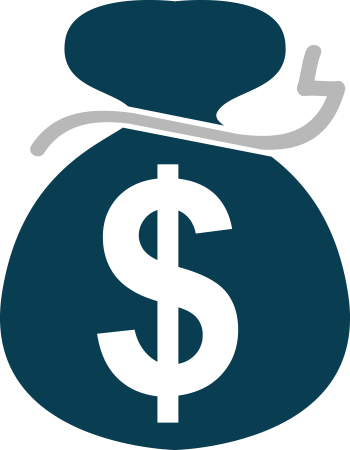 Federal strategy:from mandatory to discretionary spending
Medicare to MA1
Medicaid block grants to states 
State strategy: Medicaid managed care
Employer strategy: high-deductibles, eventually defined contribution
Dominant strategy for contending with rising health spending will be downward pressure on price from all purchasers
Insurers
Individuals
Lower wholesale price
Lower retail price
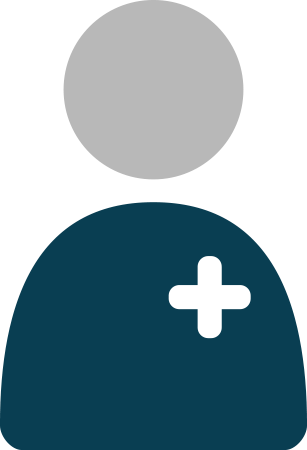 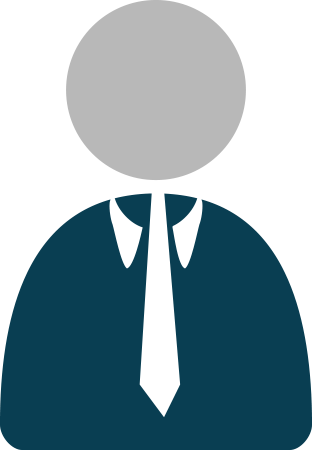 Labor
Overhead
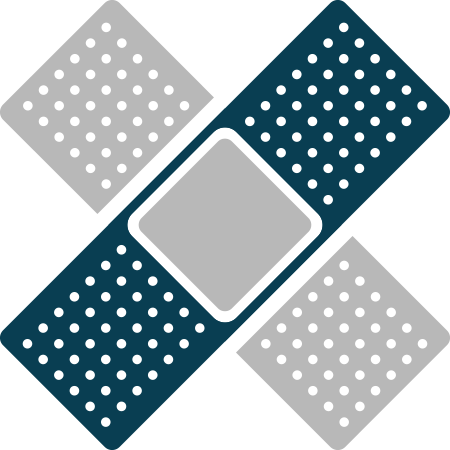 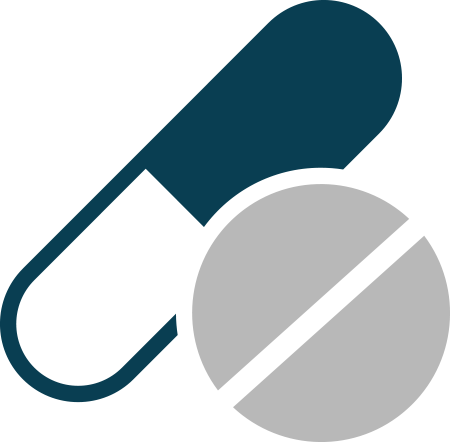 Provider cost of care
Drugs
Supplies
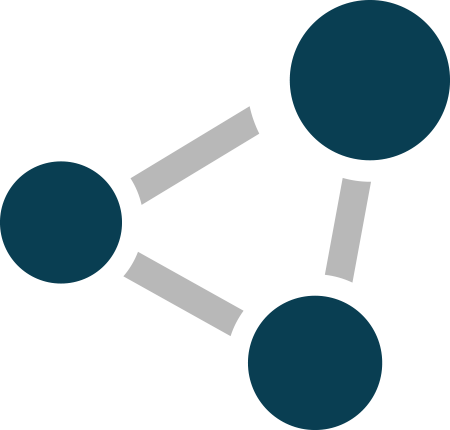 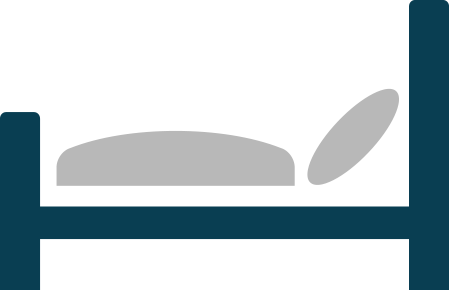 Care model
Facilities
Medicare Advantage
Managed care organizations
Defined contribution
Source: Gist Healthcare analysis.
Medicare
Bipartisan Path to Privatized Medicare Coverage
Two Paths to “Discretionary” Medicare
Encouraging the Growth of Private Coverage
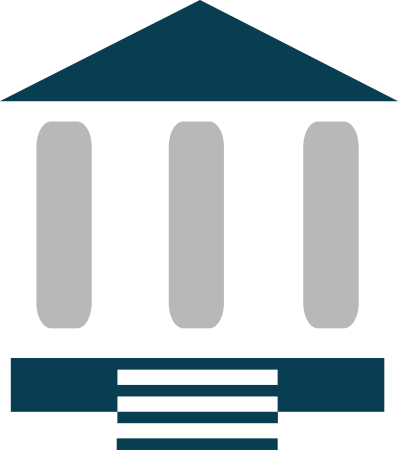 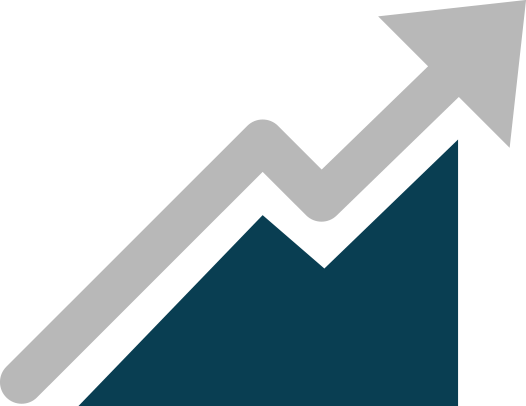 Medicare
Medicare Advantage
Incentive redesign
Premium support
19M
Enrollees in 2017, 33% of all Medicare beneficiaries
Strategic High Ground
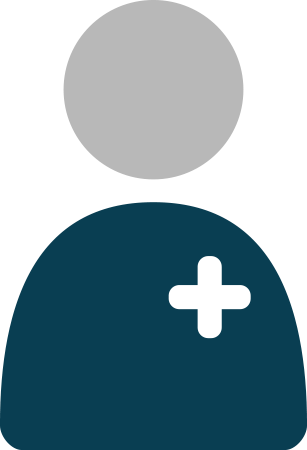 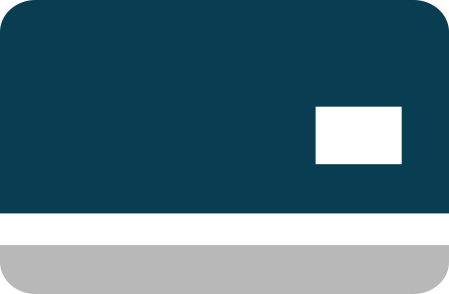 10.3%
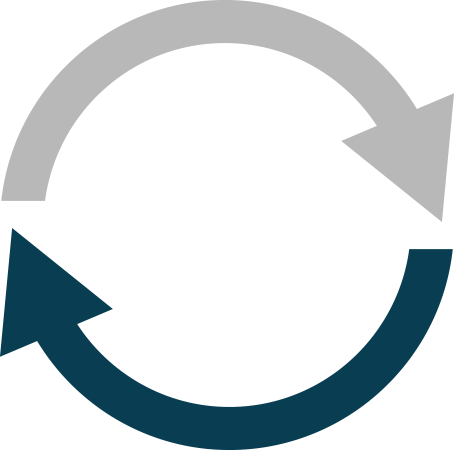 Launch health plan
Buy physician practices
Annual growth rate, 2004-2017
Provider-led ACOs2
Payer-led networks
Implicit federal strategy for more than a decade has been an attempt to shift accountability for managing cost growth to commercial insurers
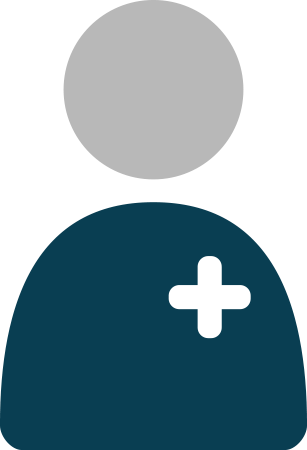 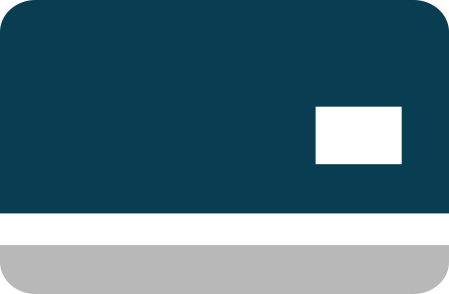 66%
Hospital incentive: Productivity adjustment
Physician incentive: MACRA3
Beneficiaries use vouchers to purchase on exchange
Plans compete on premium
Integrated payer-provider MA4 networks
Beneficiaries in plan offered by “big five” carriers1
UnitedHealthcare, Aetna, Humana, Cigna, Blue Cross Blue Shield
Accountable care organizations 
Medicare Access and CHIP Reauthorization Act
Medicare Advantage
Source: Medicare Advantage 2017 Spotlight: Enrollment Market Update. Rep. Kaiser Family Foundation, 6 June 2017. Web. 31 Dec. 2017, Gist Healthcare analysis.
Relying on the Imperative to Balance the State’s Budget
Medicaid
Shiftingthe Burdenof Cost Control to the States
Offloading Inflation Exposure to States…
…Creates Urgent State Budget Pressure
Work with existing fee-for-service system
Direct provider rate cuts
1
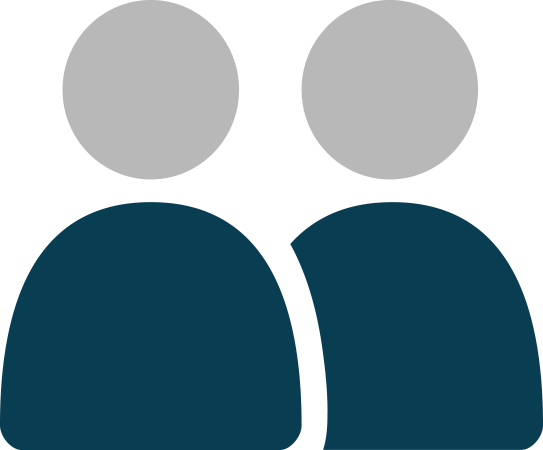 Per-Capita Caps
Fixed federal spend per beneficiary, with set annual growth rate
Expand use of Medicaid managed care
Lower provider rates from Medicaid MCOs3
2
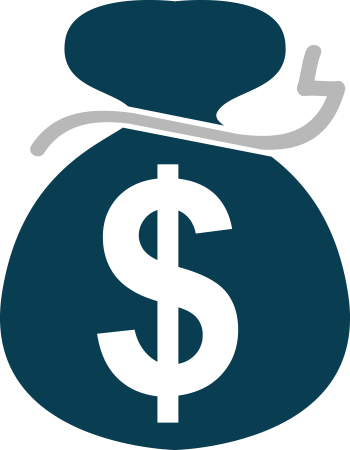 Block Grants
Annual grant based on benchmark year spend independent of enrollment growth; allows states flexibility to change eligibility
Encourage provider-led Medicaid ACOs
Providers assume direct risk forcost growth
3
Federal attempts to block grant Medicaid spending will create increased urgency for states to budget spending and limit enrollment (where possible)
$772-834B
Use waivers to change benefits and eligibility
Increased bad debt from rising uninsured
4
CBO1 estimate of Medicaid savings in House and Senate bills brought to floor in 20172
Source: Cubanski, Juliette, and Tricia Neuman. The Facts on Medicare Spending and Financing.  Kaiser Family Foundation, 18 July 2017. Web. 27 Dec. 2017;  Luthra, Shefali. "Everything You Need To Know About Block Grants — The Heart Of GOP’s Medicaid Plans." Kaiser Health News. 24 Jan. 2017. Web. 28 Dec. 2017; Ramsey, Lydia. "The CBO Has Debunked a Key Republican Talking Point on the Senate Health Bill." Business Insider. 26 June 2017. Web. 28 Dec. 2017; Gist Healthcare analysis.
Congressional Budget Office
American Health Care Act and Better Care Reconciliation Act
Managed care organizations
employers
Shifting the (Growing) Cost of Coverage
Employers Eager to Find the Exit
Employees Spending Over Ten Percent of Income on Insurance Alone
Annual Cost of Insurance
Average Employee Deductible
Family Coverage
Employers are poised to shift to defined contribution, and are preparing the way with HSAs1 and HDHPs2
3
17
23
36
40
29
Percent in HDHPs4
Health savings accounts
High-deductible health plans
PPO plan as representative
Single coverage, deductible > $2000
Source: Claxton, Gary, et. al Employer Health Benefits 2016 Annual Survey. Kaiser Family Foundation, 14 Sept. 2016. Web. 1 Jan. 2018; Claxton, Gary, et al. Employer Health Benefits 2017 Annual Survey. Rep. Kaiser Family Foundation, 19 Sept. 2017. Web. 1 Jan. 2018; Collins, S.R., D.C. Radley, M.Z. Gunja, and S. Beutel. The Slowdown in Employer Insurance Cost Growth: Why Many Workers Still Feel the Pinch. Commonwealth Fund, Oct. 2016. Web. 2 Jan. 2018; Premiums and Worker Contributions Among Workers Covered by Employer-Sponsored Coverage, 1999-2017. 19 Sept. 2017. Raw data. Kaiser Family Foundation; Gist Healthcare analysis.
Employers In the Middle of a Decade-Long Transition
Defined Contribution the End Game
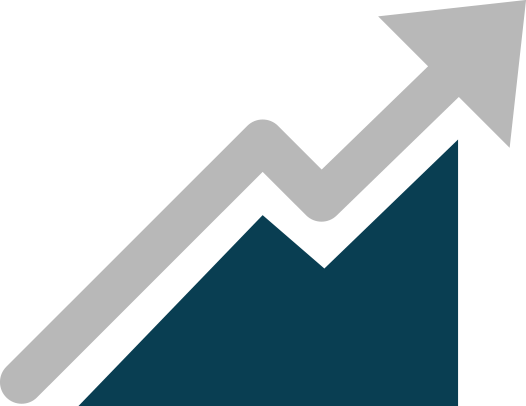 Growing Adoption of Defined Contribution
Shift in Retirement Benefits
Percentage of Employers
85%    20%
Workers with access to a pension, 1983 to 1998
“We’ve been evaluating private exchanges for three years, and I anticipate we’ll make the move next year. Most importantly, our employees are ready. If we went there from a zero-deductible PPO, we’d have a revolt. But high deductibles provide a cushion. Now it’s a good thing to getto choose your own $3000-deductible plan.”
Aided by HDHPs1, adoption of defined contribution plans is accelerating, and will mirror the shift in retirement benefits
VP, Human Resources
5800-Employee manufacturing firm
Source: Benchmark Study: 2017 Healthcare Benefits Trends. Rep. Healthcare Trends Institute, 2017. Web. 2 Jan. 2018; Benchmark Study: 2016 Healthcare Benefits Trends. Healthcare Trends Institute, 2016. Web. 2 Jan. 2018; Friedberg, Leora, and Michael T. Owyang. "Not Your Father’s Pension Plan: The Rise of 401(k) and Other Defined Contribution Plans." The Federal Reserve Bank of St. Louis(2002): 23-34. Jan.-Feb. 2002. Web. 2 Jan. 2018; Gist Healthcare interviews and analysis.
High-deductible health plans
CONSUMERS
Decision Path of the Motivated Health Care Consumer
Awakening a Sleeping Giant: The American Consumer
Delay or Forgo Care?
Shop on Price?
Fail to Pay?
1
2
3
First year after HDHP1 rollout:
Patients shopping for care:
When facing bills for care:
Reduction in all spend under deductible
Attempt to find price
48%
Cannot produce $2000 in 30 days2
44%
42%
Report saving money after price comparison
Kansas City residents with medical debt in collections
18%
Decline in physician office visits
53%
1 in 3
20%
Lower drug spend
Believe higher price not associated with better quality
Personal bankruptcies due to medical debt
62%
70%
Decline in preventive care, even when fully covered
10%
As individuals face greater direct exposure to the cost of healthcare, they begin to behave as they do in the rest of the consumer economy
Conflict with population health strategies
Rising bad debt and uncompensated care
Share lost to low-cost non-hospital providers
Source: Brot-Goldberg, Zarek C., Amitabh Chandra, Benjamin R. Handel, and Jonathan T. Kolstad. What Does a Deductible Do? The Impact of Cost-sharing on Health Care Prices, Quantities and Spending Dynamics. Working paper no. 21632. National Bureau of Economic Research, Oct. 2015. Web. 3 Jan. 2018; Lusardi, Annamaria, Daniel J. Schneider, and Peter Tufano. Financially Fragile Households: Evidence and Implications. Working paper no. 17072. National Bureau of Economic Research, May 2011. Web. 3 Jan. 2018; Marso, Andy. "In Parts of KC, Almost 1 in 3 Has Medical Debt in Collections." Kansas City Star. 29 Dec. 2017. Web. 3 Jan. 2018; Schleifer, David, Rebecca Stillman, and Chloe Reinhart. How Texans Use Health Care Price Information. Public Agenda, Apr. 2017. Web. 3 Jan. 2018; "Top 10 Reasons People Go Bankrupt." Blog post. Huffingtonpost.com. 24 Mar. 2015. Web. 3 Jan. 2018; Gist Healthcare analysis.
High-deductible health plan, deductible of $3000-$4000
Without selling possession or taking a payday loan
1
2
3
Sparking a Scramble for Higher Ground
The Physician Angle
The Post-acute Angle
The Pharmacy Angle
Optum acquires DaVita Medical Group for $4.9B
Doubles size of Optum’s owned physician enterprise to ≈60K
Largely MA-driven model sees 1.7M patients/year in 300 clinics, 35 UCCs1 and six surgery centers
Humana to acquire Kindred for $738.2M
Co-investing with private equity firms; will initially own 40% of Kindred
Largest home health and hospice operator in US; operates 77 LTCHs2 and 19 rehab hospitals
CVS to acquire Aetna for $67.5B
Largest drugstore chain in US; third largest commercial insurer
Will combine retail clinics, pharmacy and other health services into new care management centers
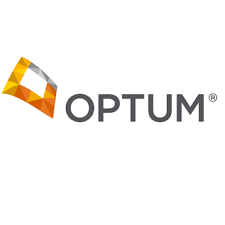 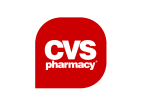 As the potential for major entitlement reform grows, a new wave of strategic realignment in healthcare has begun
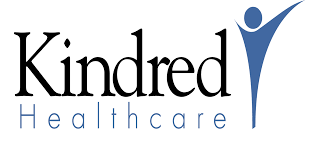 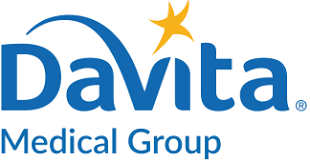 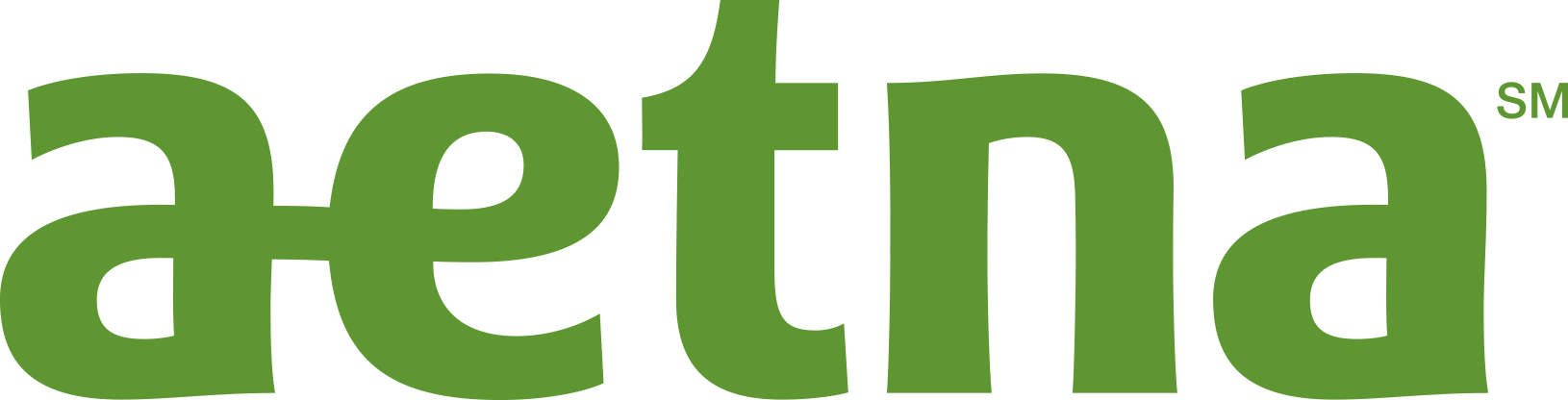 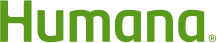 Case in point: Cross-sector M&A activity
Source: Tracer, Zachary. "UnitedHealth Buys DaVita's Doctor Groups for $4.9 Billion." Bloomberg.com. Bloomberg, 06 Dec. 2017. Web. 28 Dec. 2017; Moise, Imani. "Humana, Private-Equity Firms Agree to Buy Kindred Healthcare." The Wall Street Journal. Dow Jones & Company, 19 Dec. 2017. Web. 28 Dec. 2017; Tracer, Zachary, and Robert Langreth. "CVS to Buy Aetna for $67.5 Billion, Remaking Health Sector." Bloomberg.com. Bloomberg, 03 Dec. 2017. Web. 28 Dec. 2017; Gist Healthcare analysis.
Urgent care centers
Long term care hospitals
The consumer angle
Talk About Awakening a Sleeping Giant
Bringing “Everyday Low Prices” to Our Industry
Largest Retailer (and Employer) Poised to Create the “Copper Plan”
Annual Revenue
Humana
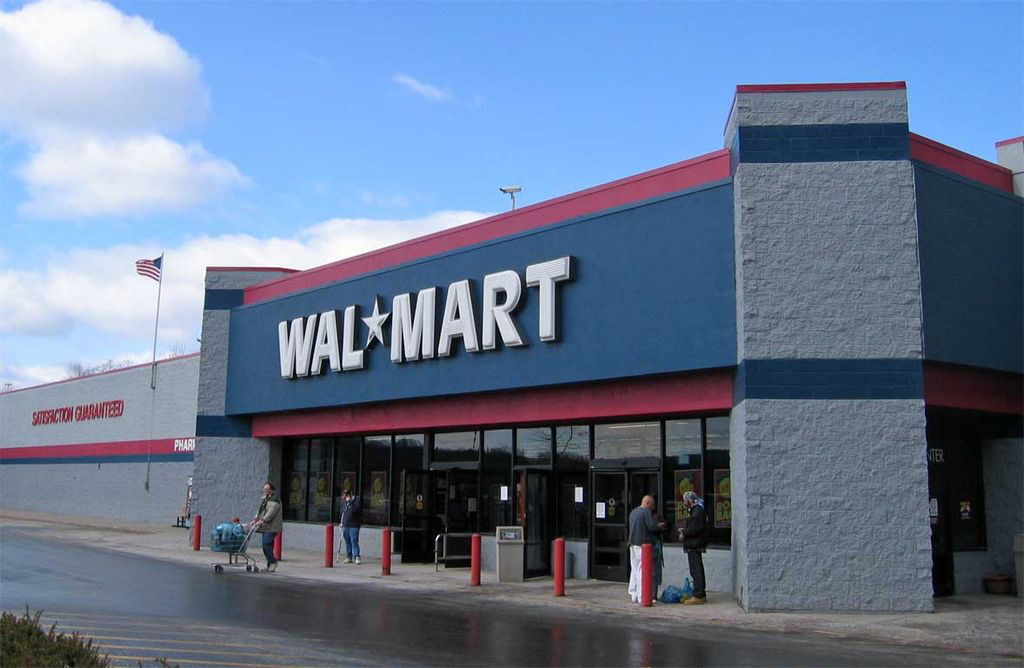 In preliminary talks to acquire Humana
Operates 4,700 stores in the US
Already offers co-branded Medicare Part D plan with Humana
Piloting $4/$40 primary care clinics in 19 locations
Billions of Dollars
Aetna
Cigna
Walmart’s sheer scale puts it in a position to disrupt every segment of healthcare, with its relentless focus on lowering price for consumers
Walgreens
UHG
Walmart
Anthem
Express Scripts
CVS
Case in point: Walmart
Source: Mattioli, Dana, Sarah Nassauer, and Anna Wilde Mathews. "Walmart in Early-Stage Acquisition Talks With Humana." The Wall Street Journal. Dow Jones & Company, 30 Mar. 2018. Web. 10 Apr. 2018; Tracer, Zachary. "Walmart, Humana Move Closer as Separate Upheavals Threaten." Bloomberg.com. Bloomberg, 01 Apr. 2018. Web. 10 Apr. 2018; Benedict, Jared C. Walmart Exterior.jpg. Digital image. Wikimedia Commons. 23 Feb. 2004. Web. 10 Apr. 2018; Gist Healthcare analysis.
Introducing the Marginal Revolution
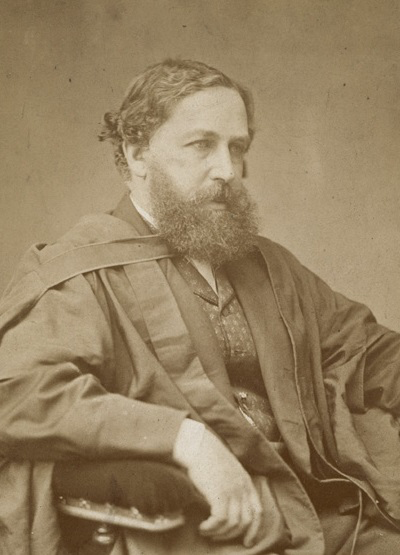 “The difficulties of economics are mainly the difficulties of conceiving clearly and fully the conditions of utility.”
William Stanley Jevons
The theory of political economy, 1871
In the marketplace for care, consumers don’t care what your costs are
Source: Picture of jevons.jpg. Digital image. Wikimedia Commons. 10 Feb. 2005. Web.; Jevons, William Stanley. The Theory of Political Economy. Macmillan, 1871. Google Books. Web.; Gist Healthcare analysis.
From b2b to b2c
Consumerism is About Value-Based Choice
Orienting Around Consumer Value in Healthcare
What is Value, and Why Don’t Consumers Receive It?
Legacy Model Limits Ability to Choose
To make any selection, customers use two basic criteria, benefits and price...Value equals benefits minus price. Customers select the product or service they believe is the superior value compared to competing alternatives.”
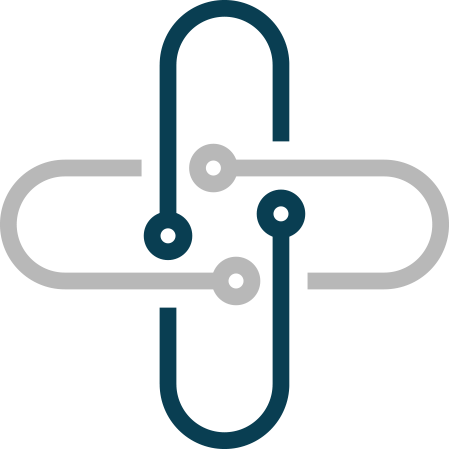 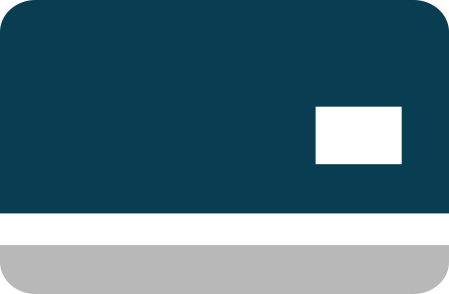 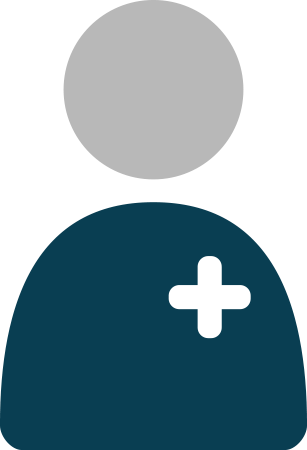 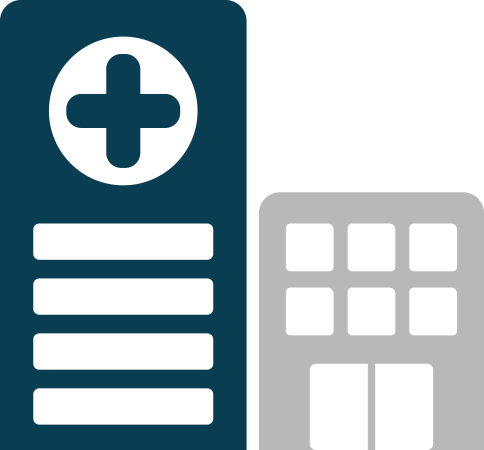 Insurer
Providers
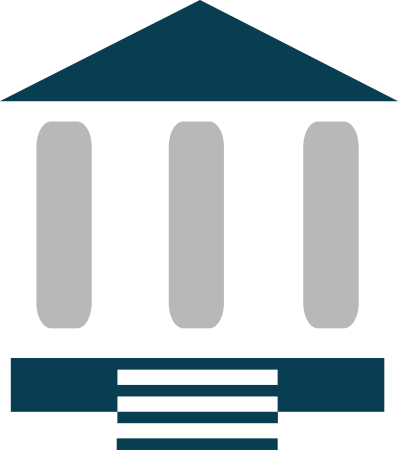 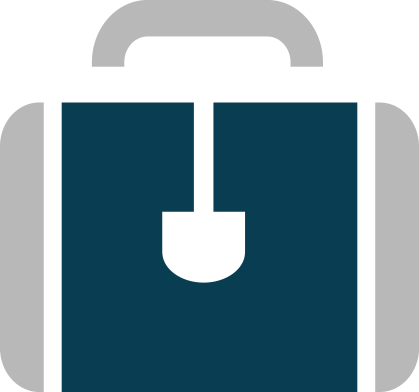 Medicare Medicaid
M. Lanning and E. Michaels
Mckinsey & company, 1988
Employer
The rise of activated consumers will drive a shift to a business-to-consumer model in healthcare, with choice driven by value to the end user
Limits range of benefits
Limits range of prices
Benefits
Price
Convenience
Wholesale
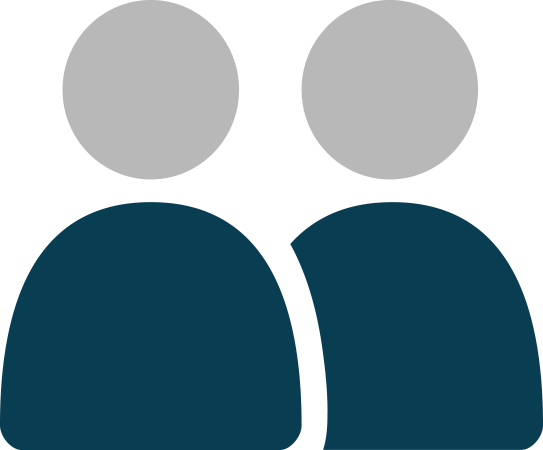 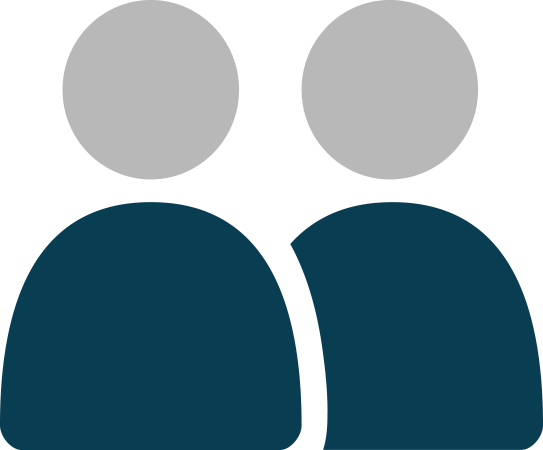 Service quality
Retail
Clinical quality
Commercial “consumers”
Public “consumers”
Ease of use
Relationship
Source: Lanning, Michael J., and Edward G. Michaels. A Business Is a Value Delivery System. McKinsey & Co., 1988. Print; Gist Healthcare analysis.
Imperative to Provide Value at Both Levels
Shopping for Value at Two Points of Sale
To Earn Consumer Choice, Costs Must Enable Competitive Price
Provider excluded from network because price too high relative to benefits
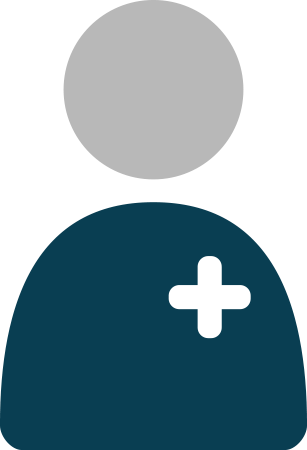 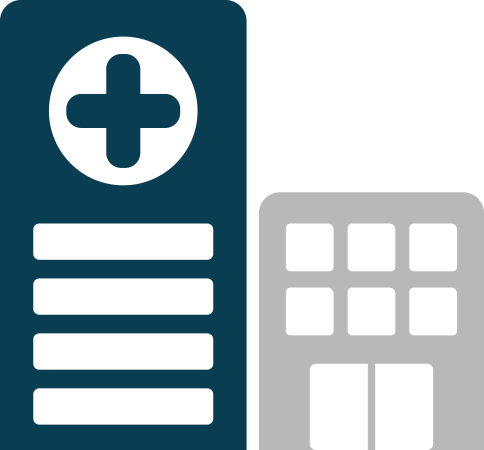 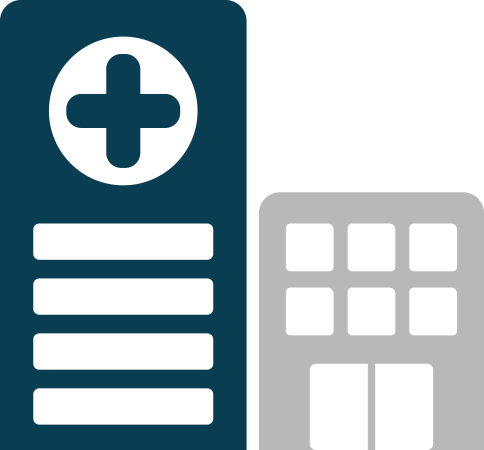 Network
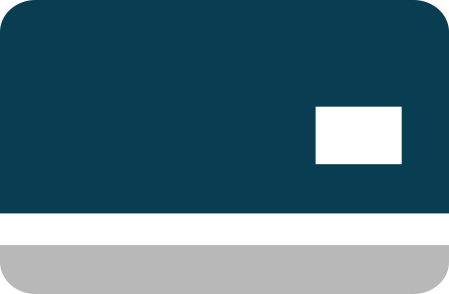 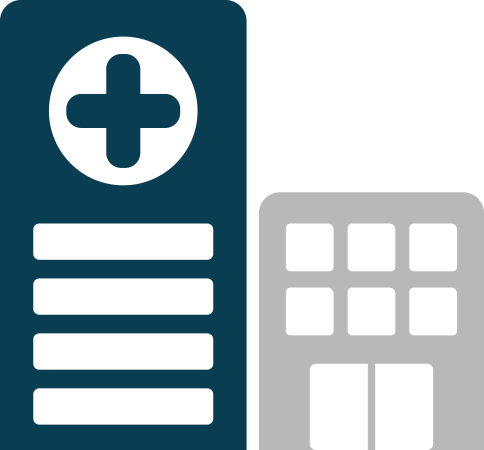 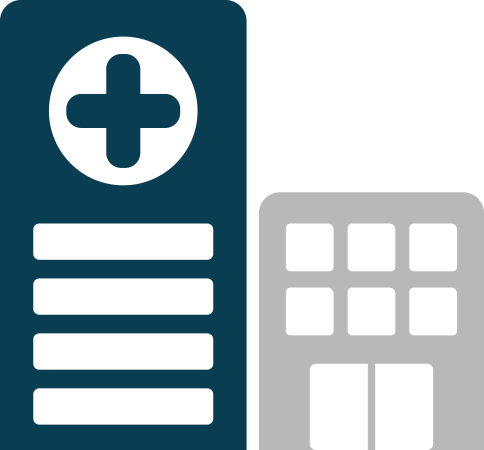 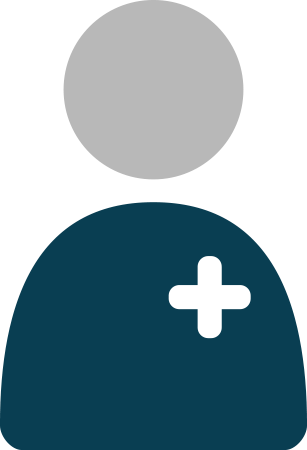 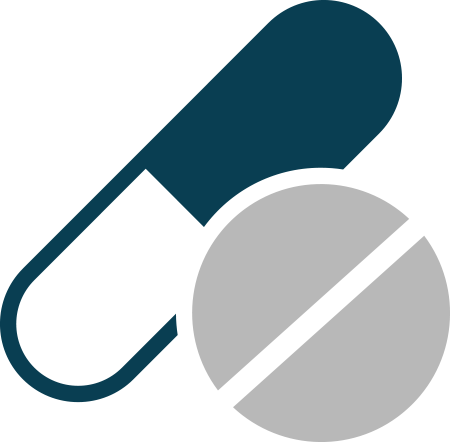 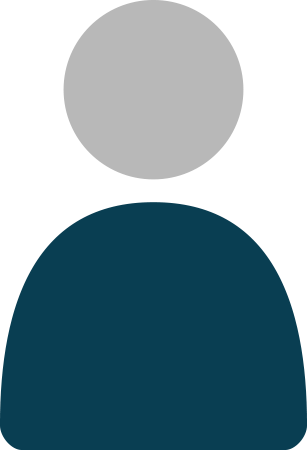 1
2
Coverage
Care
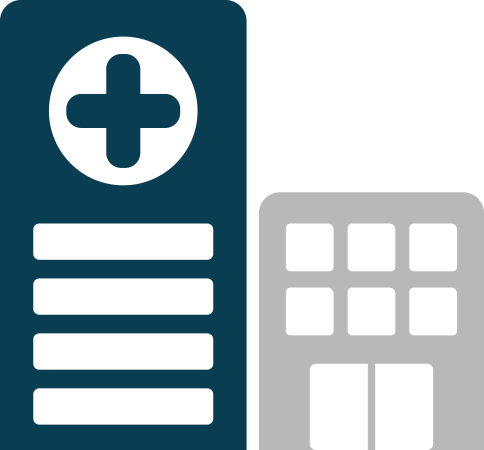 Costs
In a defined-contribution, consumer-driven world, competition is based on value creation at the point of coverage and the point of care
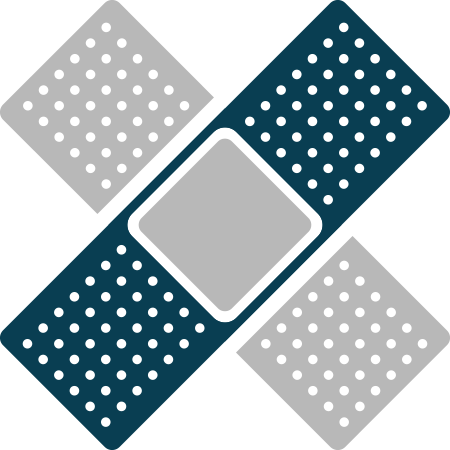 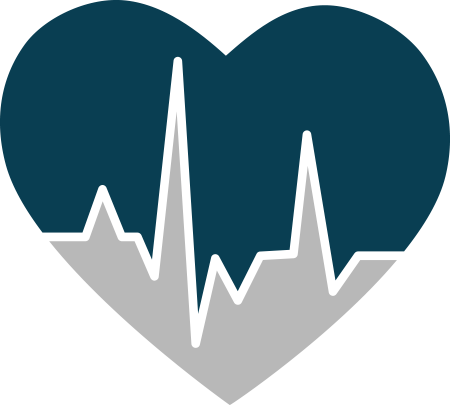 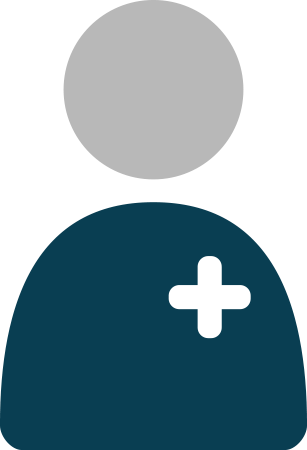 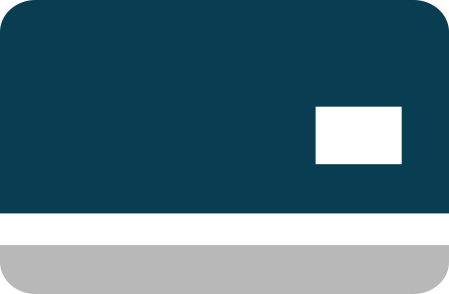 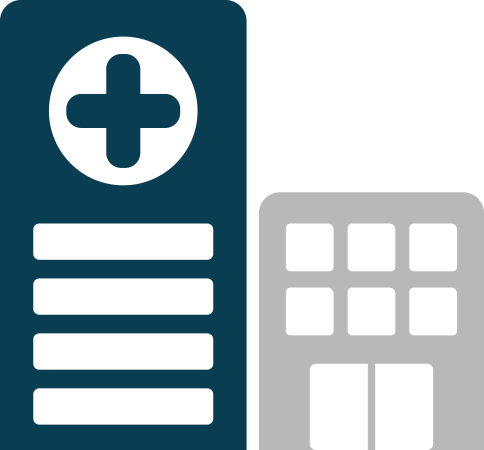 Provider not selected because price too high relative to benefits
Network
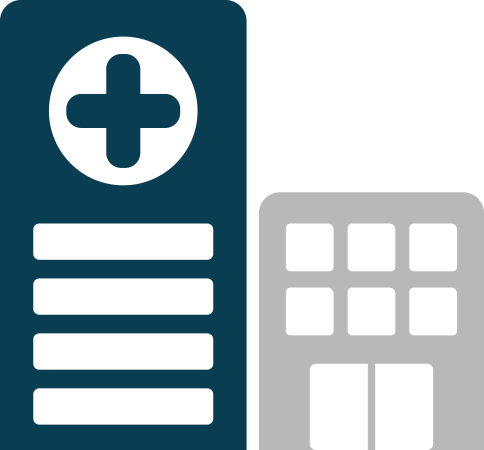 Network not selected because premium too high relative to benefits
Source: Gist Healthcare analysis.
True Cost Reduction Easier Said Than Done
Difficult for Providers to Address Drivers of Cost
Finding Challenges Every Step of the Way
Providers have been challenged to reduce cost by meaningful amounts for reasons that are inherent to the model of care and payment
Group purchasing organization
Physician preference items
Fee for service
Source: Gist Healthcare analysis.
Reduce Price? Are You Crazy?
Prices Have Risen Faster than Utilization
Even True When Price is Adjusted for Intensity
Cumulative Percentage Change, 2012-20161
Price2
Utilization3
There is ample evidence that healthcare cost growth in the U.S. has largely been driven by pricing growth, rather than increased utilization
2015
2012
For population ages 0-64, in insured population covered by HCCI dataset
Intensity-adjusted price
Per 1,000 insureds
Source:  "2016 Health Care Cost and Utilization Report." Health Care Cost Institute. Jan. 2018. Web. 23 Jan. 2018.; Gist Healthcare analysis.
Admittinga Home Truth: We Follow the Money
In Need of a Longer Accountability Horizon
Enabling Providers to Address Larger Drivers of Cost
Event-based incentives
Time-based incentives
FFS1
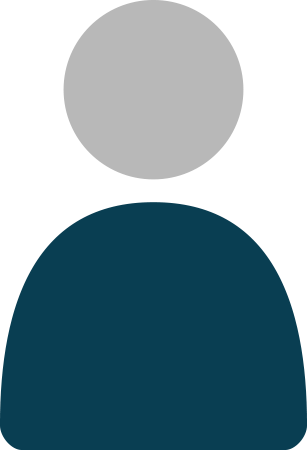 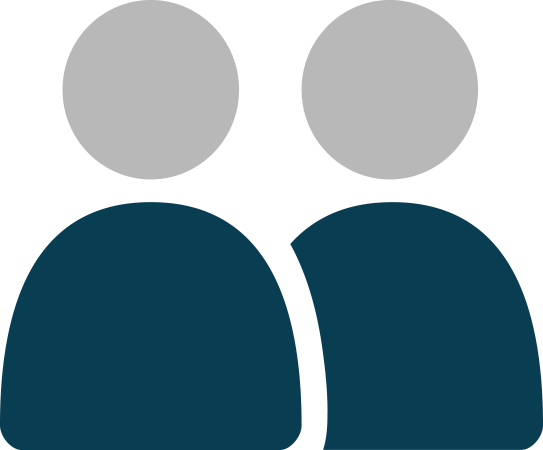 Case rates
Partial cap3
Full cap4
Bundles2
Incentive to reduce
Unit cost of care
Total cost of care
Cost reduction levers
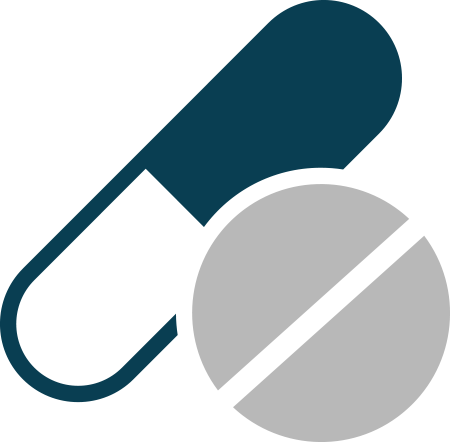 Inputs
The largest impediment to serious efforts to lower the cost of care is the way that providers are paid
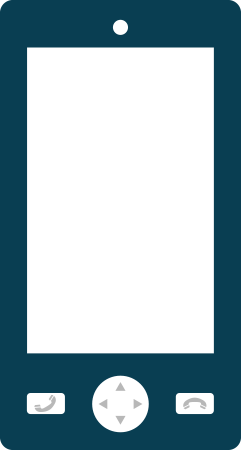 Mode
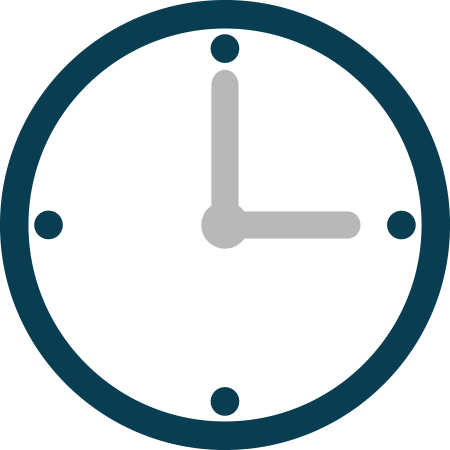 Efficiency
Utilization
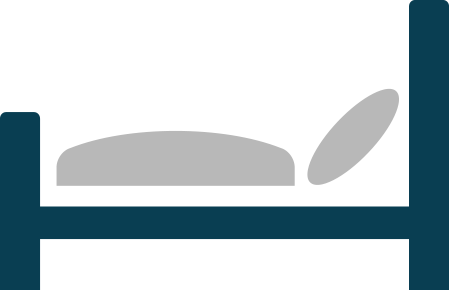 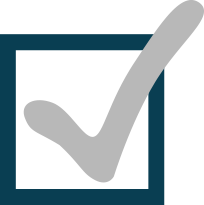 Reliability
Fee for service
Episodic bundles, which could vary by scope and length
Partial capitation
Full capitation
Source: Gist Healthcare analysis.
1
2
3
REGIONAL
NATIONAL
Local
Seeking Shelter in Scale Amid a Wave of Merger Activity
Shift in HCA strategy
Race to national scale
Fight for market relevance
Einstein latest of five acquisitions by Jefferson Health in three years to create a $6B, 14-hospital system
Geisinger, UPMC expanding into Philadelphia market
Can multiple systems rapidly integrate to deliver a competitive product amid rapid market consolidation?
HCA announced intent to acquire $1.8B Mission Health, its largest hospital acquisition since 2003
Mission brings 6 hospitals, a full continuum of assets, and 75% core market share 
Can HCA extend success in hospital efficiency to regional networks and continuum management?
Dignity-CHI creates largest NFP2 system, with $28B revenue, 139 hospitals in 28 states
At $44B, Ascension-Providence combination would have created largest NFP health system
Can combined entity leverage scope to transform care model?
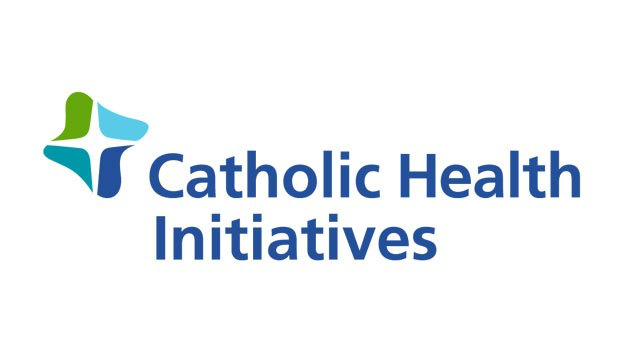 This past quarter has seen more healthcare merger activity than any in recent history—success will be defined by whether they create value or merely sustain the organization
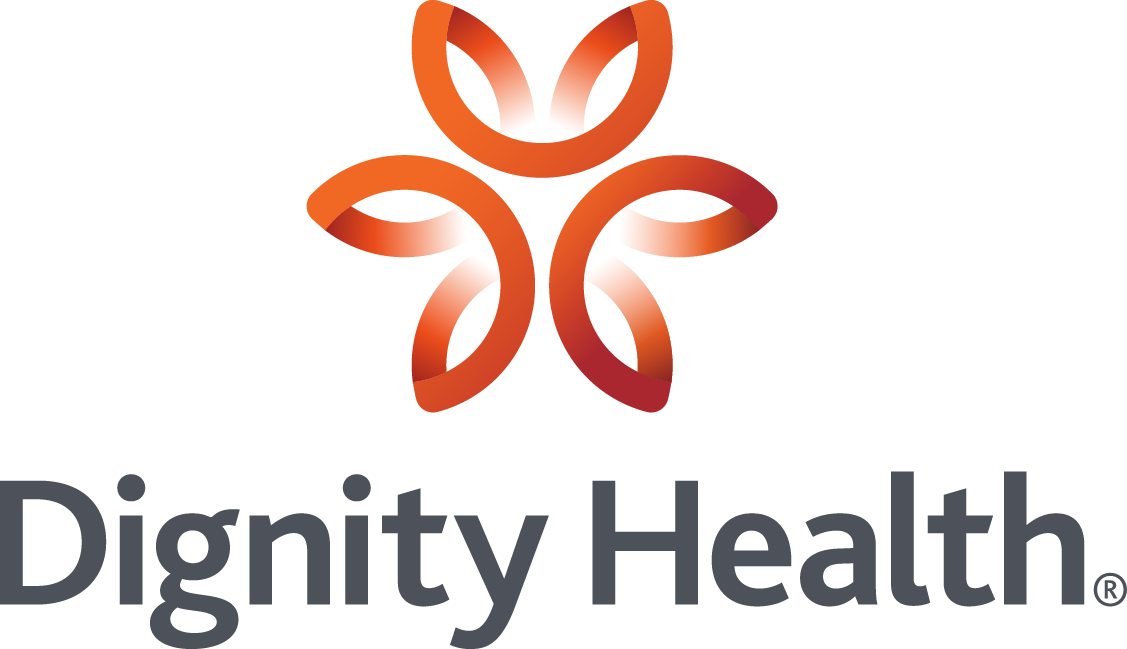 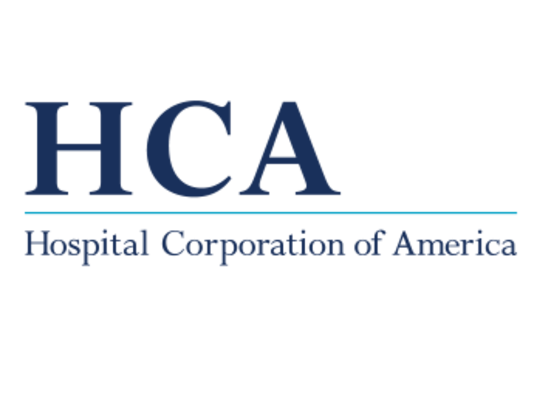 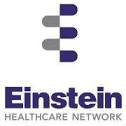 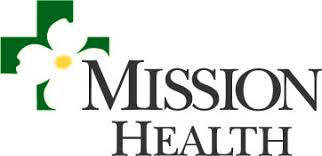 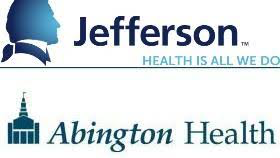 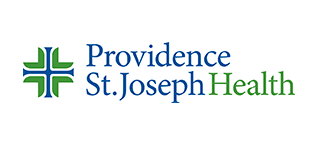 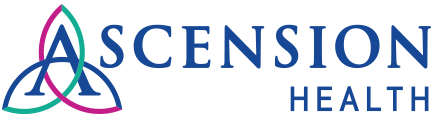 Case in point: 2018 Health system M&A
Source: Brubaker, Harold. "In Its Latest Merger, Thomas Jefferson Aims to Add Einstein Healthcare." Philly.com. Philadephia Inquirer, 27 Mar. 2018. Web. 13 Apr. 2018; Evans, Melanie. "Hospital Giants Halt Merger Talks." Wall Street Journal. Dow Jones & Company, 28 Mar. 2018. Web. 15 Apr. 2018;  Kacik, Alex. "Struggling CHI Stands to Benefit from Merger with Dignity." Modern Healthcare. 7 Dec. 2017. Web. 31 Dec. 2017; Tosczak, Mark. "Mission Health Pursues Sale To For-profit Hospital Company." Northcarolinahealthnews.org. North Carolina Health News, 22 Mar. 2018. Web. 15 Apr. 2018; Gist Healthcare analysis.
The New Competitive Landscape for Healthcare
Health Systems Dwarfed by Other Industry Giants
Annual Revenue of Largest Healthcare Companies
Billions of Dollars
Payers, retailers and other healthcare players far exceed health system scale, and are becoming even larger with vertical mergers
Source: "Fortune 500 Companies 2017: Who Made the List." Fortune. Time, Inc, 2017. Web. 15 Apr. 2018; Mattioli, Dana, Sarah Nassauer, and Anna Wilde Mathews. "Walmart in Early-Stage Acquisition Talks With Humana." The Wall Street Journal. Dow Jones & Company, 30 Mar. 2018. Web. 10 Apr. 2018 Publicly-available financial statements; Gist Healthcare analysis.
Reversing the Strategy Arrow
It’s Not a Journey if You Don’t Know the Destination
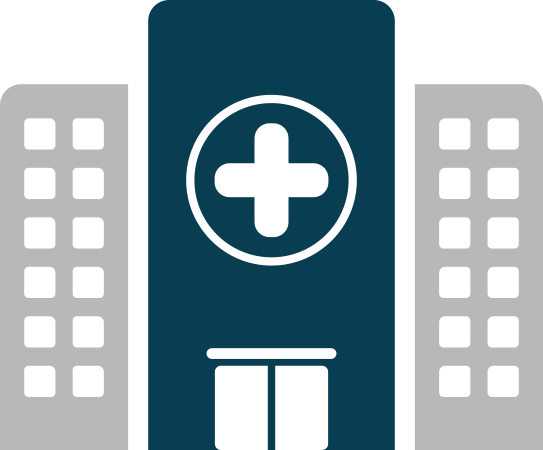 Where do we deliver?
What do we deliver?
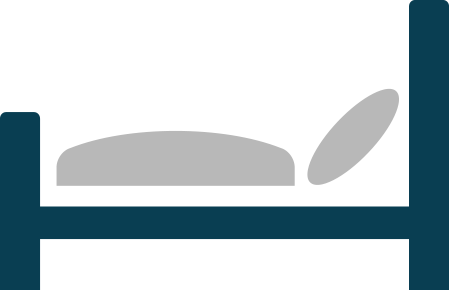 Whom do we serve?
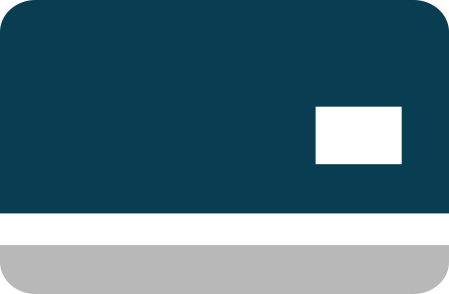 Hospital
ED
ASC
FQHC
Clinic
SNF
Hospice
Phone
ICU
FED/MH
UCC
MOB
Retail
LTAC
Home
Online
How do we create value?
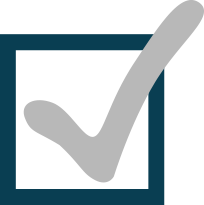 Procedures
Intensive care
Emergency care
Acute care
Nursing care
Diagnostics
Preventative care
Government payers
Private payers
Self-pay patients
Referral sources
Successful reimbursement of event
Asset-Driven Approach
Value-Driven Approach
Successful health systems will begin with the end in mind, asking how value will be created, and working backwards to service and facility choices
Appropriate combination of settings
Appropriate bundle of services
Consumer
Successful fulfillment of need
Asset model
Service model
Business model
Value model
Source: Gist Healthcare analysis.
Value-driven approach
Recognize the Limits of the Legacy Model
Today’s System Built for Single Servings
1
Event Health
Often Too Fragmented, Costly for Consumers
Today’s dominant model, driven by FFS
Multiple, disconnected interactions with health system across time
Fragmented care
Suited for single, acute consumer needs
Event Health
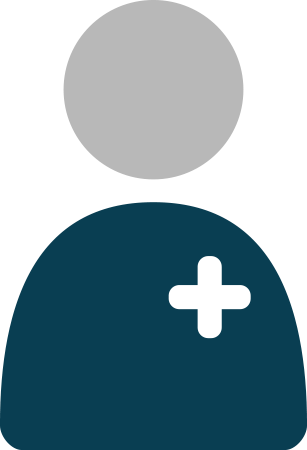 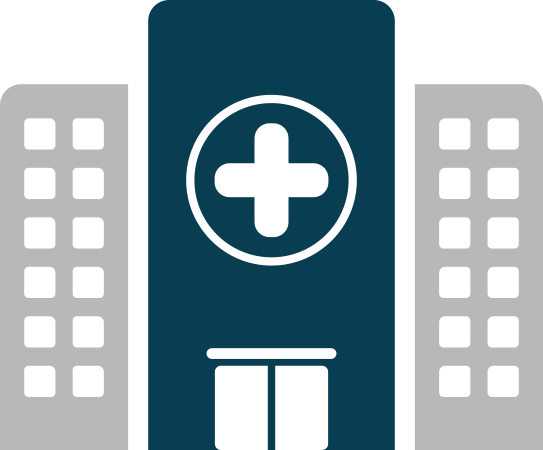 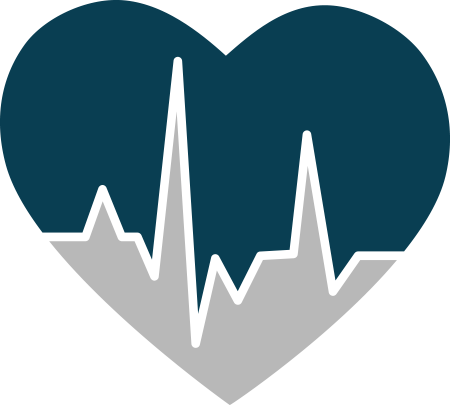 Consumers with ongoing needs forced to access and pay on event basis
Current approach organizes and delivers services on a one-off, fragmented basis, which falls short of how consumers experience care needs
Events
Episodes
Management
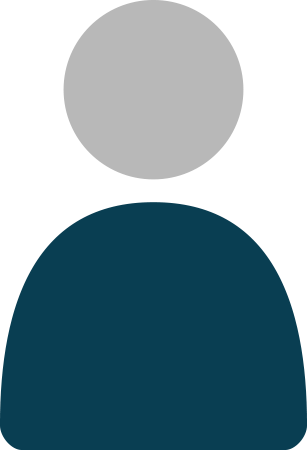 Neonate
Childhood
Adulthood
Decline
End of Life
Consumer life-stage
Source: Gist Healthcare analysis.
Building Toward Membership Health
Future Model Requires Embracing Multiple Roles
Choosing Our Value Model for the New Market
A Bridge Too Far?
Information Health
Wellness Health
Fitness Health
Public/Social Health
Event Health
Episode Health
Member Health
Beyond Health
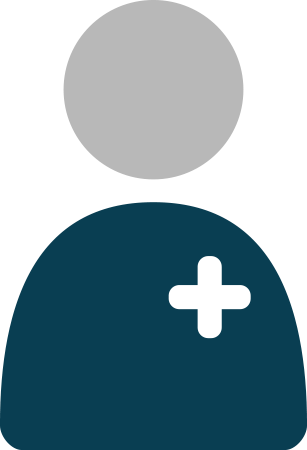 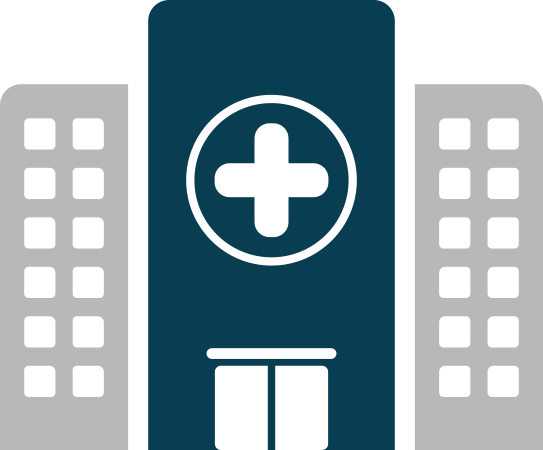 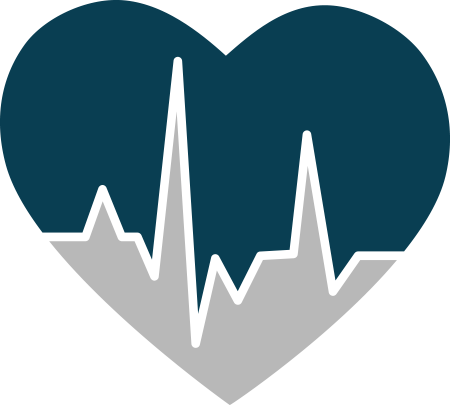 Traditional Scope
Most incumbent health systems are still in the “event” business, but must shift over time to embrace multiple identities, based on their own competitive advantages
Emerging Scope
Frontier Scope
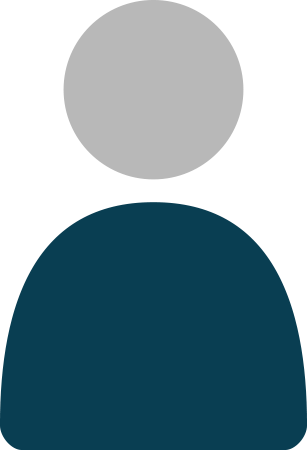 Neonate
Childhood
Adulthood
Decline
End of Life
Consumer life-stage
Source: Gist Healthcare analysis.
Raising the Bar on Consumer Value Delivery
Adding Value Beyond Baseline Expectations
Providers Must Deliver at Multiple Levels
Consumer Value Equals Benefits Minus Price
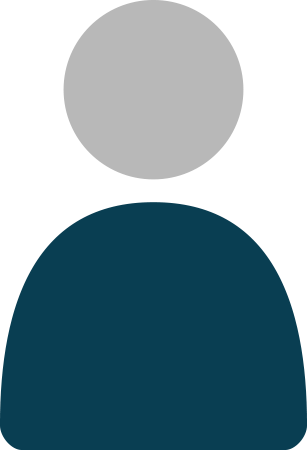 Customized
A care platform that is:
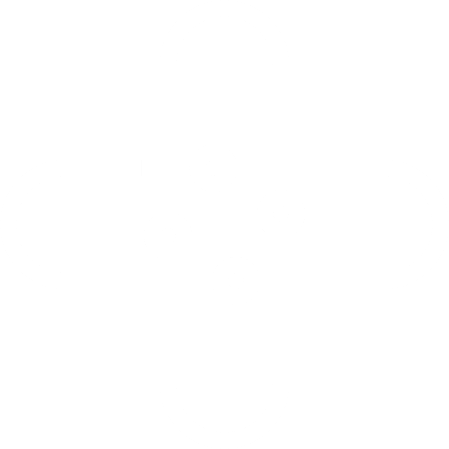 Branded
Member Health
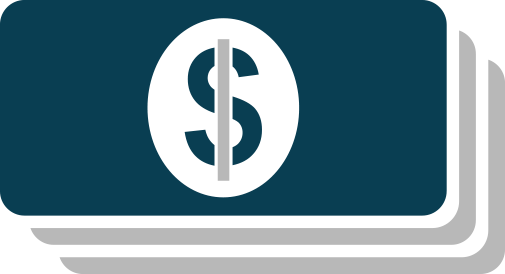 and
Information-powered
Lasting
Coordinated
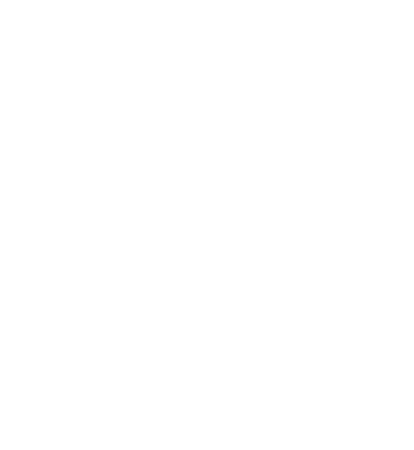 Events that are:
Episode Health
Curated
and
Connected
Successful health systems must be able to deliver benefits to consumers in excess of price paid, at every level of interaction
Convenient
Access options that are:
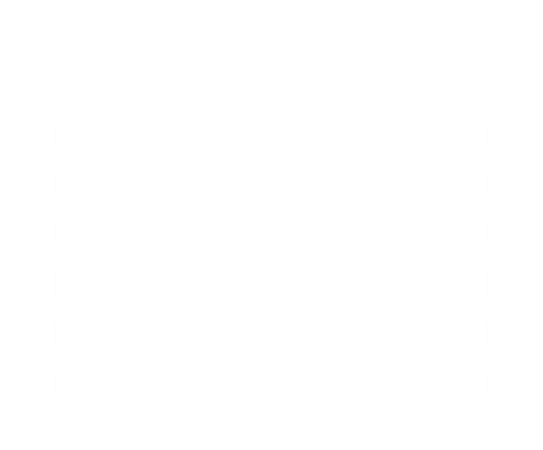 Event Health
Appropriate
and
Available
Timely
Effective
Transparent
Empowering
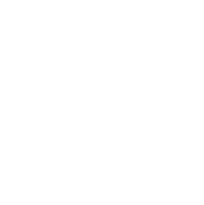 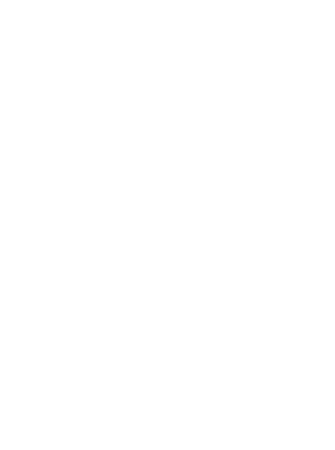 At all levels
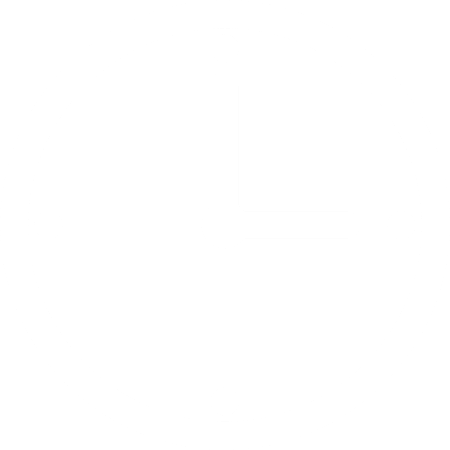 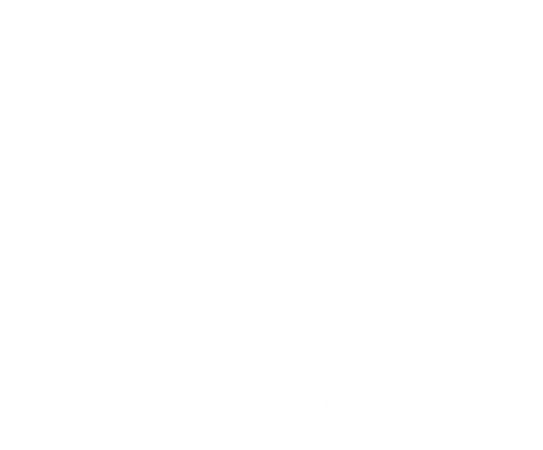 Convenient
Consistent
Easy to understand
Humane
Efficient
Safe
Appropriate
Source: Gist Healthcare analysis.
Running Two Distinct Businesses Under the Same Roof
Different Incentives, Different Operating Approaches
Forcing Decisions about Ownership and Organization
Episode Health
Member Health
Key attributes
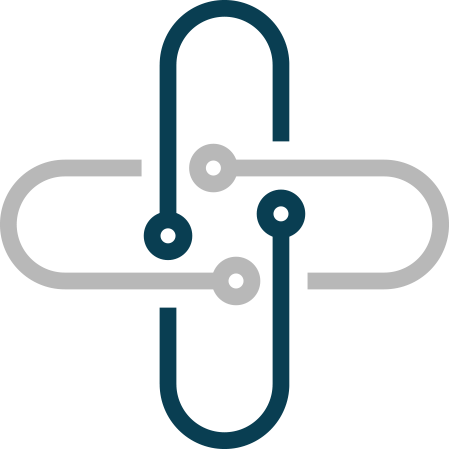 Delivers or manages comprehensive bundles of care
Manages healthcare services across consumer life stages
Value model
Bundled payment from consumer or Member Health for all related services
Payment from consumer or wholesaler buyer per member per period of time
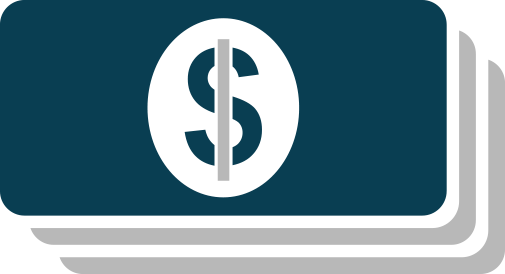 Health systems will play one or both of these roles, and success will require managing across multiple (sometimes conflicting) business models
Business model
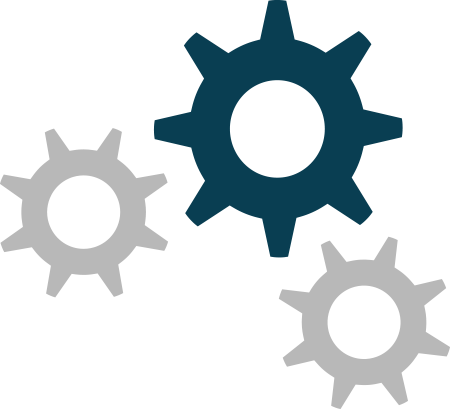 Manages network of event providers, based on  performance criteria
Manages network of episode and event providers, based on performance criteria
Operating model
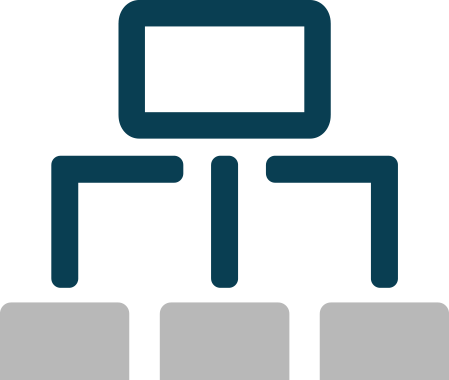 Owns the delivery assets most tied to episode value, subcontracts for other assets
Owns the consumer interface and channels most frequently most tied to consumer value
Asset model
Source: Gist Healthcare analysis.
Climbing the Ladder of Value Delivery
Building the Capabilities Needed to Deliver Value
Member Loyalty
Member Health
Design and own member interface: key access points and experience drivers 
Own delivery assets critical for consumer engagement 
Manage flow of information, customize delivery across curated network of episode and event providers
Network Curation and Coordination
Episode Health
Build episodes through curation and enablement of highest-value event providers
Coordinate care delivery and information flow
Create seamless patient experience
Systems must invest in new capabilities as they aspire to manage larger pieces of the healthcare value chain over time
Event Health
Clinical Production
Create replicable clinical and service standards 
Design optimal labor model for cost and experience
Reduce unit cost of care for each event
Align provider incentives with care value
Source: Gist Healthcare analysis.
Adopting a Familiar Approach: Network Curation
Curating a Network of Marketplace Vendors
Much More than Just a Seller of Goods
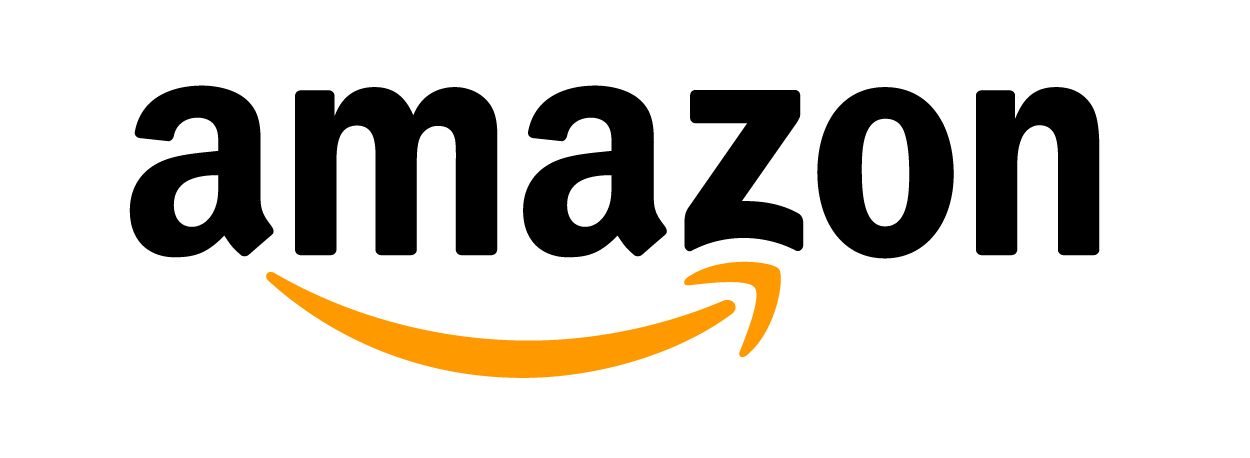 Retail Sales on Amazon.com1
69% of retail revenue generated by Marketplace partners
Billions of Dollars
Tightly curates network of hundreds of thousands of third-party vendors
Ethic of “earning the Buy Box” via price, reliability, customer satisfaction
Enables vendor performance via add-on services and operational support (e.g., AWS2, FBA3)
Network curation
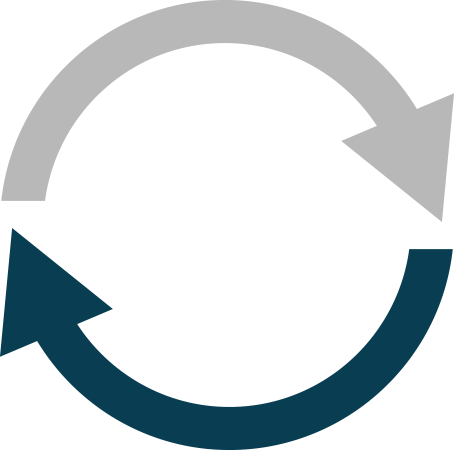 Systems should resist the instinct to own every piece of the business, borrowing instead from Amazon’s approach of network curation and enablement
Network enablement
Case in point: Amazon.com
Total sales is gross merchandise value sold via Amazon.com by all vendors
Amazon Web Services
Fulfillment by Amazon
Source: Stevens, Laura. "Amazon Snips Prices on Other Sellers' Items Ahead of Holiday Onslaught." The Wall Street Journal. Dow Jones & Company, 05 Nov. 2017. Web. 04 Jan. 2018.; Gupta, Sunil, and Margaret L. Rodriguez. ”Amazon in 2017.” Harvard Business School Case 514-025, August 2013. (Revised July 2017.); Gist Healthcare interviews and analysis.
No-regrets foundation
Ensuring a High-Value Clinical Production Model
At the Heart of Our Approach to Value
Clinical Production Model
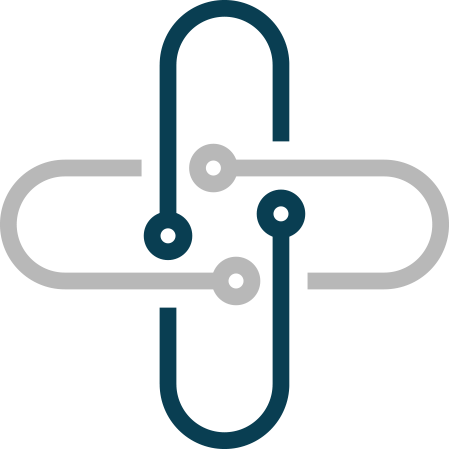 Labor Model
Delivery Model
Asset Model
Who will deliver care?
How will care be delivered?
Where will care be delivered?
Apply top-of-capability labor across all events 
Look for technology substitutions
Align provider governance and incentives with value
Eliminate wasteful or unneeded care
Shift to appropriate level of care
Standardize needed services
Hardwire improvement and innovation
Determine lowest cost site of service
Deliver care at the right level of acuity and access
Use virtual care delivery whenever appropriate
Regardless of aspiration or position in the market, every system must have at its foundation a clinical production model that creates value
Core Challenge
Core Challenge
Core Challenge
Can we displace doctors as the object of strategy?
Can we move beyond an initiative-driven approach to improvement?
Can we stop treating assets as profit centers?
Source: Gist Healthcare analysis.
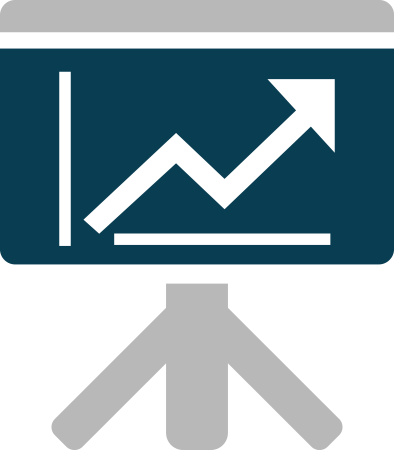 visit
GistHealthcare.com/AAAP
Access the presentation materials
passcode
Seattle
To download a PDF of today’s presentation, you’ll need a valid email address and the passcode provided above.